Доработки функциональности ЕИС в части закупок лекарственных препаратов
Доработки ЕИС в части закупок лекарственных препаратов
Ограничение выбора единиц измерения лекарственных препаратов в сведениях о контракте (по приказу Минздрава 870н)
Повышение качества данных о лекарственных препаратах в сведениях об исполнении контракта 
Указание основания внесения сведений о лекарственном препарате в ручном режиме (не из ЕСКЛП)
Ограничение выбора единиц измерения лекарственных препаратов в сведениях о контракте (по приказу Минздрава 870н)
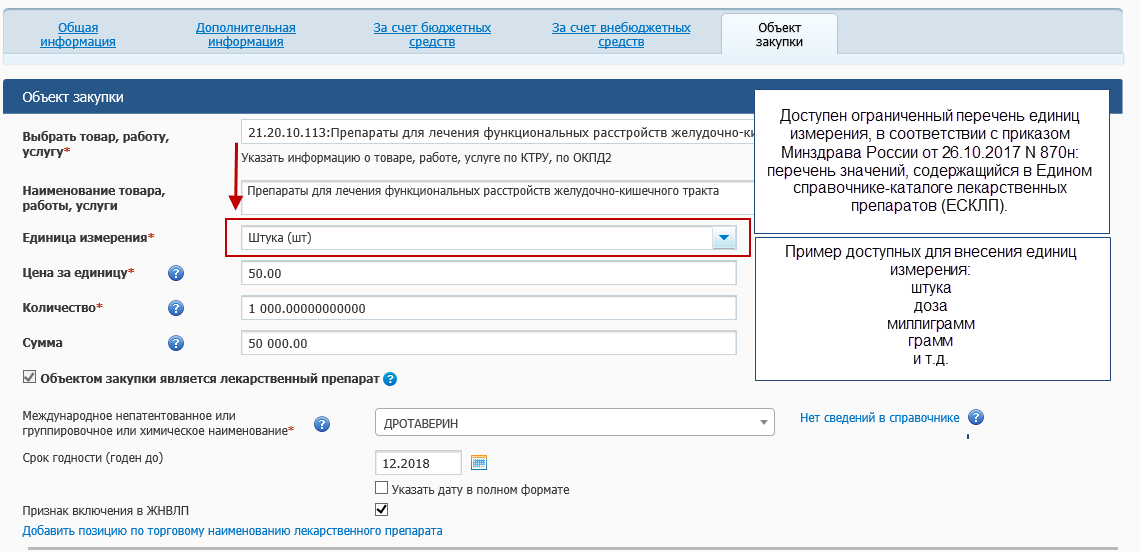 Повышение качества данных о лекарственных препаратах в сведениях об исполнении контракта (экранная форма 1)
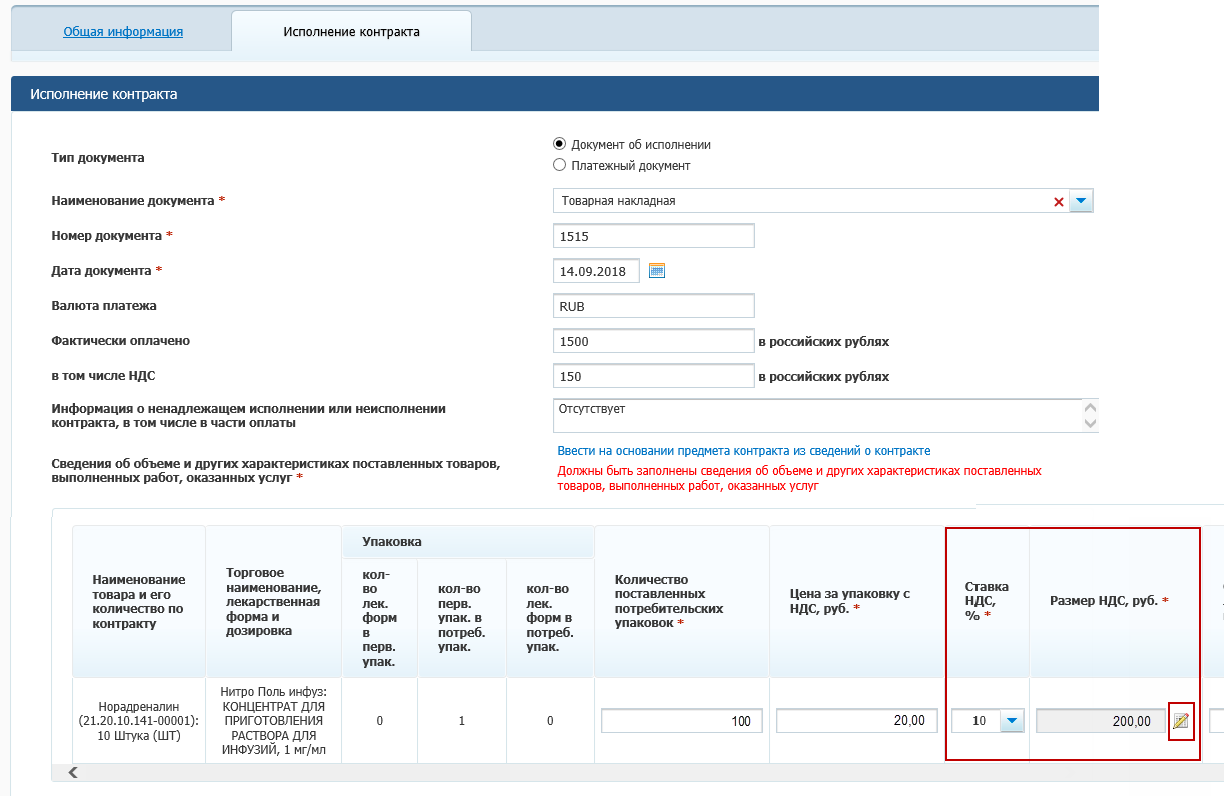 Повышение качества данных о лекарственных препаратах в сведениях об исполнении контракта (экранная форма 2)
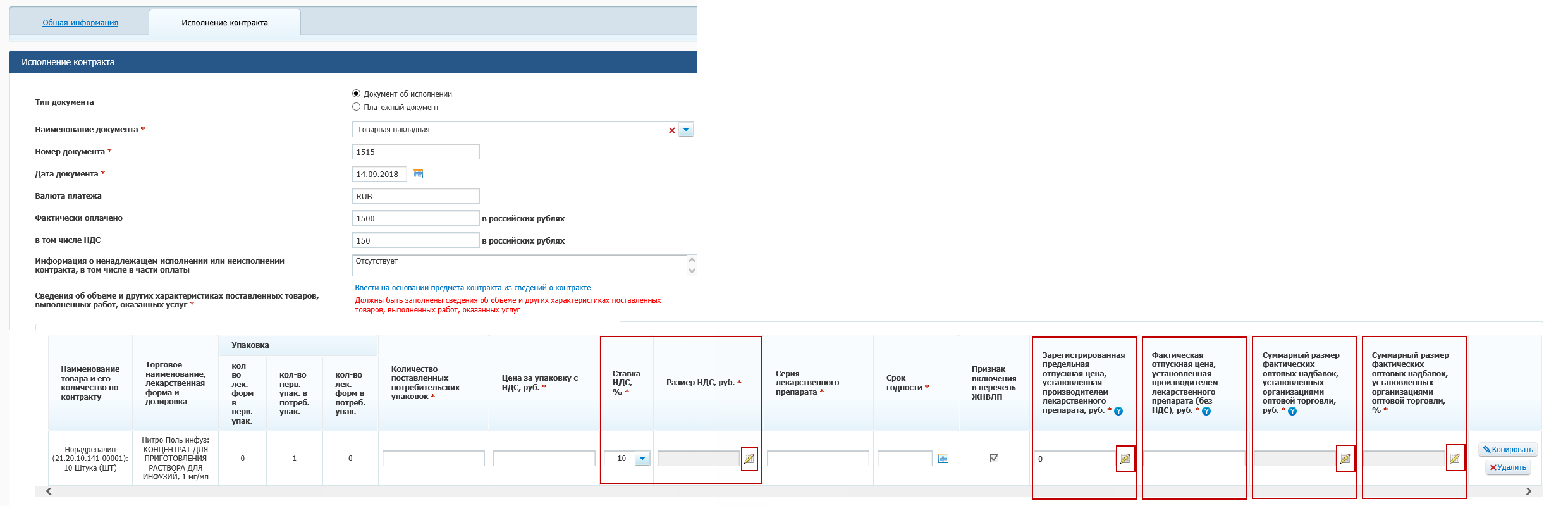 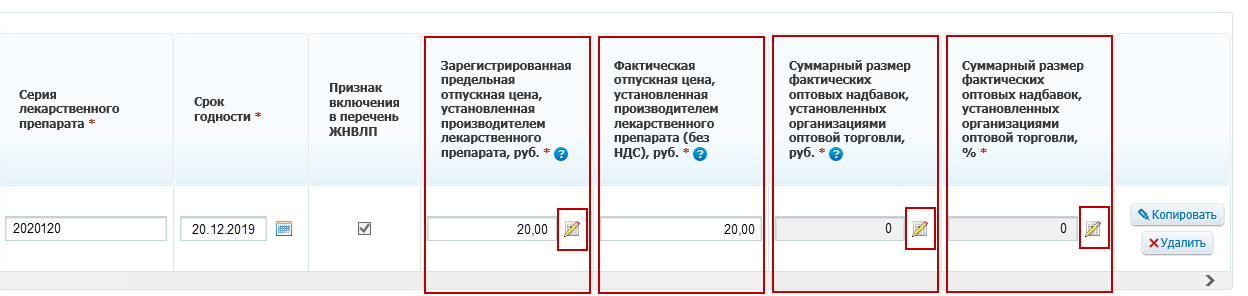 Повышение качества данных о лекарственных препаратах в сведениях об исполнении контракта (правила заполнения полей)
Повышение качества данных о лекарственных препаратах в сведениях об исполнении контракта (новые автоматические контроли)
Указание основания внесения сведений о лекарственном препарате в ручном режиме (не из ЕСКЛП)
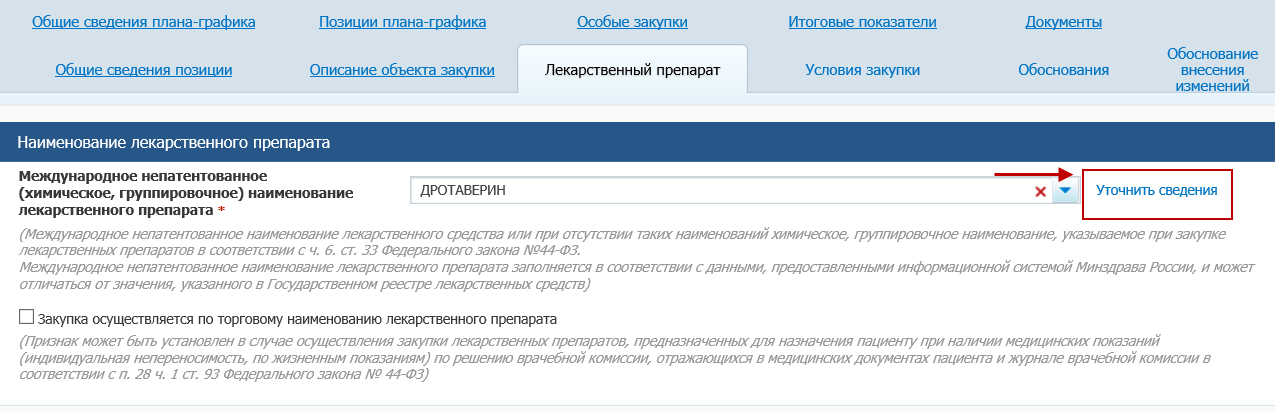 В целях недопущения произвольной корректировки сведений, содержащихся в ЕСКЛП, с выходом версии 8.3. при формировании информации о лекарственном препарате в позиции плана-графика закупок, извещении об осуществлении закупки, сведениях о заключенном контракте доработана логика ручной корректировки сведений, содержащихся в ЕСКЛП.
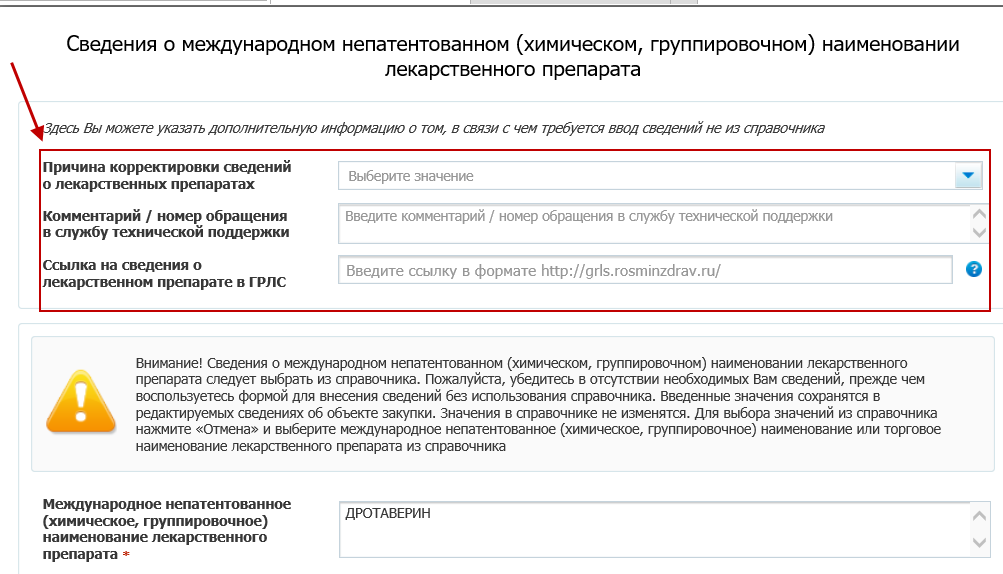 Указание основания внесения сведений о лекарственном препарате в ручном режиме (правила заполнения полей)